Administrarea reţelelor de calculatoare
Sistemul de E-Mail şi DNS
Administrarea reţelelor de calculatoare
Emil CEBUC conferenţiar 
Emil.Cebuc@cs.utcluj.ro
Catedra de Calculatoare
E-Mail
Sistemul de Transfer de Mesaje
Componente
Protocoale
Servere de e-mail
Clienţi de E-mail
Utilitare
Blacklisting
SPAM – Legislaţie în România
Sistemul de Transfer de Mesaje, E-Mail
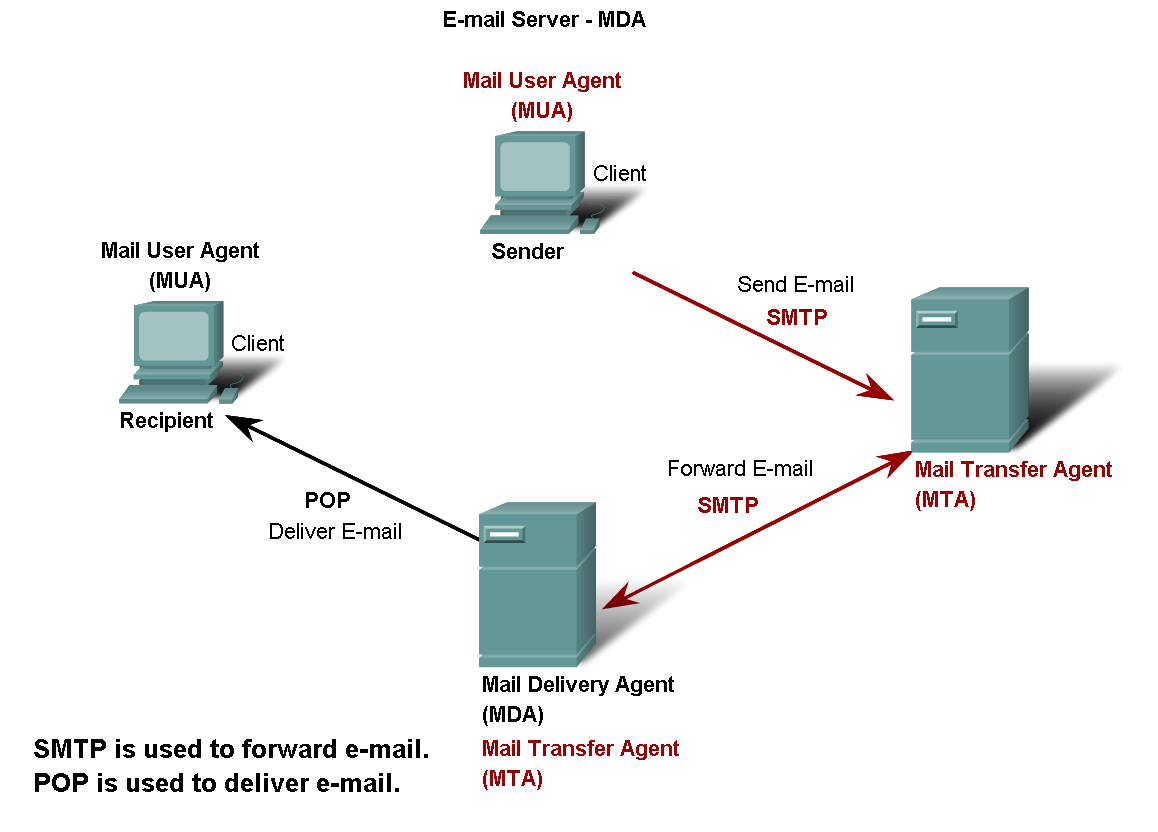 Componentele Sistemului de Transfer de Mesaje
Mail User Agent MUA
Trimite şi primeşte mesajele unui utilizator
Mail Transfer Agent MTA
Trimite mesajele între domenii
Mail Delivery Agent MDA
Stochează mesajele în INBOX-ul unui utilizator
E-Mail protocoale utilizate pt. MTA
SMTP Simple Mail Transfer Protocol
Definit in RFC 821 actualizat de RFC 5321 ca ESMTP
Extended sau Enhanced
Port TCP 25
Comenzi ESMTP
8BITMIME — 8 bit data transmission, RFC 1652 
ATRN — Authenticated Turn for On-Demand Mail Relay, RFC 2645 
SMTP-AUTH — Authenticated SMTP, RFC 2554 
CHUNKING — Chunking, RFC 3030
Comenzi ESMTP cont.
DSN — Delivery status notification, RFC 3461 (See Variable envelope return path) 
ETRN — Extended Turn, RFC 1985 
HELP — Supply helpful information, RFC 821 
PIPELINING — Command pipelining, RFC 2920 
SIZE — Message size declaration, RFC 1870 
STARTTLS — Transport layer security, RFC 3207 (2002) 
UTF8SMTP — Allow UTF-8 encoding in mailbox names and header fields, RFC 5336
Exemplu SMTP
C: Cc: theboss@example.com 
C: Date: Tue, 15 Jan 2008 16:02:43 -0500 
C: Subject: Test message 
C: 
C: Hello Alice.
C: This is a test message with 5 headers and 4 lines in the body. 
C: Your friend, 
C: Bob 
C: . 
S: 250 Ok: queued as 12345 
C: QUIT 
S: 221 Bye
S: 220 smtp.example.com ESMTP Postfix 
C: HELO relay.example.org 
S: 250 Hello relay.example.org, I am glad to meet you 
C: MAIL FROM:<bob@example.org> 
S: 250 Ok 
C: RCPT TO:<alice@example.com> 
S: 250 Ok 
C: RCPT TO:<theboss@example.com> 
S: 250 Ok 
C: DATA 
S: 354 End data with <CR><LF>.<CR><LF> 
C: From: "Bob Example" bob@example.org
C: To: Alice Example <alice@example.com>
E-Mail Protocoale utilizate pt. MUA şi MDA
Post Office Protocol POPv3
TCP port 110 RFC1939, 2449, 2595 şi 5034
Clienţi:
Squirrel Mail; client web
Outlook, Outlook Express
Thunderbird
Evolution
permit şi certificate digitale pt. criptare şi semnare
Server:
Dovecote, Courier, MS Exchange
E-Mail Protocoale utilizate pt. MUA şi MDA
IMAP Internet Message Acces Protocol IMAPv4
TCP Port 143  RFC 3501
Clienţi:
Squirrel Mail
PINE
Outlook, Outlook Express
Thunderbird
Evolution 
permit şi certificate digitale pt. criptare şi semnare
Server:
Dovecote, Courier, MS Exchange
MIME pentru transfer date non ASCII
Codificare din Binar in 7 bit ASCII
RFC 2045
3 octeţi, 24 biţi în 4 Caractere ASCII
 Setul de ieşire la codificare base 64
ABCDEFGHIJKLMNOPQRSTUVWXYZabcdefghijklmnopqrstuvwxyz0123456789+/
Utilitare
CLAMAV Antivirus
SPAMASSASSIN anti SPAM
AMAVIS Antivirus+ anti SPAM
Open Relay şi Blacklisting
Open Relay
Server de mail care acceptă mesaje care nu sunt destinate sau iniţiate de la/pentru un user local
Blacklist
Listă de servere, IP sau Nume cu servere open relay sau care trimit SPAM 
RBL, DNSBL, RHSBL,  URIBL
DNSWL lista albă
SPAM= mesaje electronice /comerciale/ sau nu nesolicitate
Legea Anti-Spam în România
În ceea ce priveşte Legea nr.506/2004, aceasta este o transpunere în dreptul intern a Directivei europene nr.58/2002 şi impune modalitatea opt-in în relaţia dintre practicanţii marketing-ului direct şi utilizatorii de Internet. Acest lucru este prevăzut de art.12 alin.1, care prevede că „Este interzisă efectuarea de comunicări comerciale prin utilizarea unor sisteme automate de apelare care nu necesită intervenţia unui operator uman, prin fax ori prin poşta electronică, sau prin orice altă metodă care foloseşte serviciile de comunicaţii electronice destinate publicului, cu excepţia cazului în care abonatul vizat şi-a exprimat în prealabil consimţământul expres pentru a primi asemenea comunicări”.
Legea Anti-Spam în România Excepţii
De la această regulă există o excepţie prevăzută în art.2, care îi priveşte pe cei ce au obţinut adresele cu ocazia vânzării unui produs sau serviciu, dar care oferă destinatarului un mijloc simplu şi gratuit de opunere. La alin.3 se precizează că sunt interzise mesajele nesolicitate care ascund identitatea expeditorului sau a celui pentru care lucrează şi nici nu oferă destinatarului posibilitatea de a se opune.
Legea Anti-Spam în România Sancţiuni
Sancţiunile prevăzute de această lege sunt de natură contravenţională, dacă încălcarea prevederilor ei nu s-a făcut prin fapte ce constituie infracţiuni.
 Astfel, nerespectarea prevederilor art.12, referitoare la comunicările nesolicitate constituie contravenţii şi se sancţionează cu amenda de la 5.000 lei la 10.000 lei, iar pentru societăţile comerciale cu o cifră de afaceri de peste 5.000.000 lei, prin derogare de la dispoziţiile O.G. nr.2/2001 privind regimul juridic al contravenţiilor, aprobată cu modificări şi completări prin Legea nr.180/2002, cu modificările ulterioare, cu amendă în cuantum de până la 2% din cifra de afaceri.
Domain Name Space DNS
Alocare Spaţiu de Nume
Model operaţional
Forma unui nume
Componente DNS
Recorduri DNS
Tipuri de recorduri DNS
Alocare Spaţiu de Nume  Domain Name Space
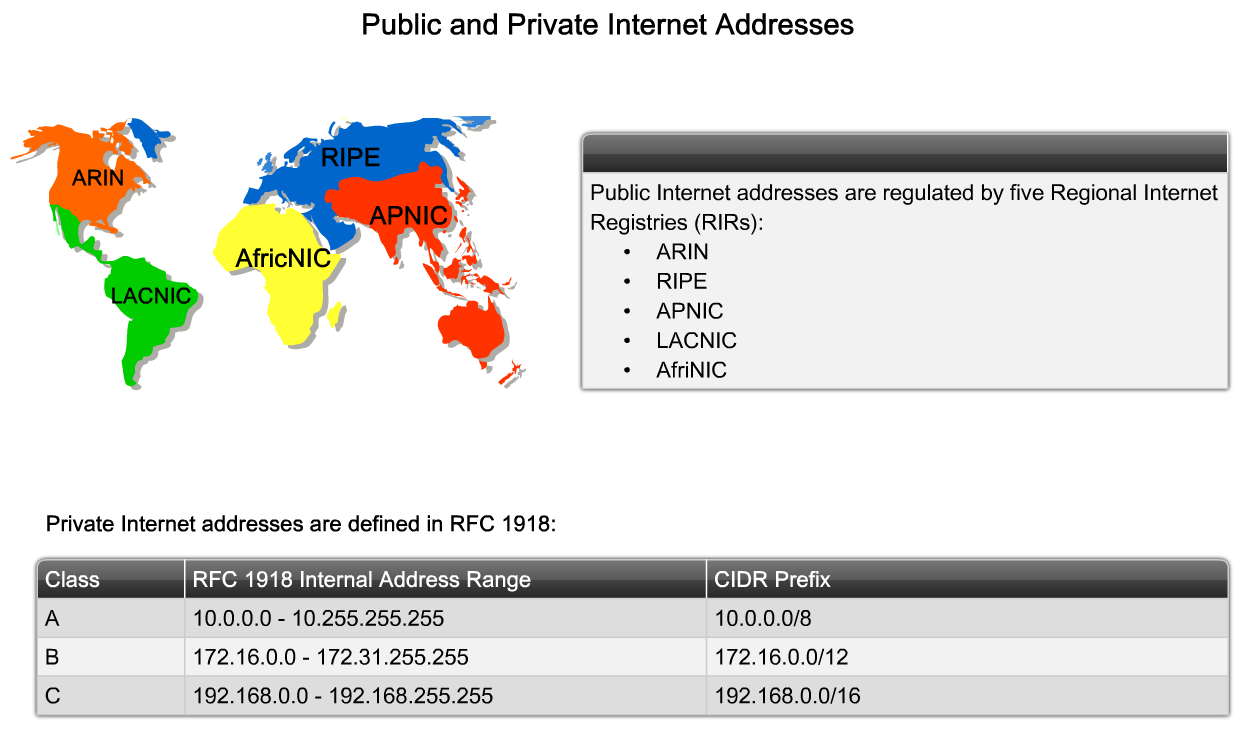 DNS Model Operaţional
Forma unui nume
Scop nume lizibil în adresă IP dar nu numai
Scrierea FQDN: 
host.subdomain.domain.tld
tld Top Level Domain
Prescurtarea ISO a ţării
+ domenii 3 litere şi mai nou cu n litere
Lista la http://www.iana.org/domains/root/db/
Componente şi căutare recursivă
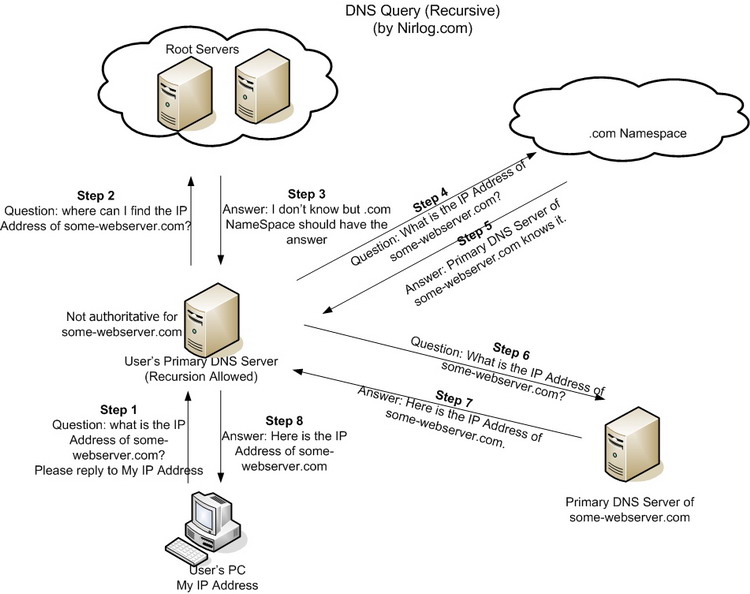 Exemplu de căutare
DNS Resource Record
Element de bază în DNS
Tipuri de RR listă parţială
Exemple de Servere DNS
BIND Berkeley Internet Name Domain 
În servere Windows conjugat cu Domain Controler
Lista in http://mydns.bboy.net/survey/
Unelte la http://www.bind9.net/dns-tools
Probleme de Securitate in DNS
DNS cache poisoning

Soluție: DNS Secure Extensions;
Utilizează semnături digitale pentru autentificarea mesajelor DNS